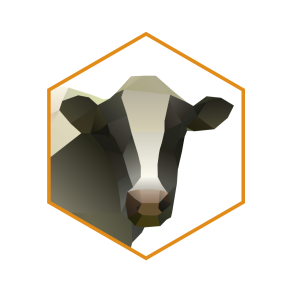 Enzim termékek és fermentációs kivonatok a Vitafort Zrt. takarmányozási gyakorlatában
www.vitafort.hu
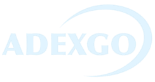 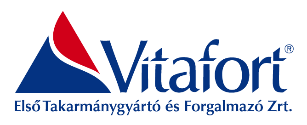 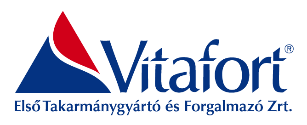 Az exogén enzimek
Az exogén enzimek specifikus aktivitással rendelkeznek és általában gazdasági haszonállatok takarmányaiban alkalmazzák őket a különböző tápanyagok (pl. keményítő fehérje, rost) emésztésének javítása érdekében.
Hatásmechanizmusuk három módon jellemezhető (Paloheimo és mtsai, 2010):
Segítik a mikrobák takarmánykomponensekhez történő kapcsolódását és kolonizációját, ami nagyobb fermentációs hatékonyságot eredményez (szinergizmus). Ezáltal nagyobb mennyiségben válnak hozzáférhetővé a tápanyagok, illetve a nehezen hozzáférhető takarmány komponensek (pl. pektinek, mannánok).
Működésük révén az adagban található oligoszacharidok képesek kifejteni prebiotikus hatásukat a bendő-, illetve bélflóra támogatása, illetve a káros mikrobák kiszorítása érdekében.
Feltáró tevékenységük révén javítják a takarmányok hasznosulását.
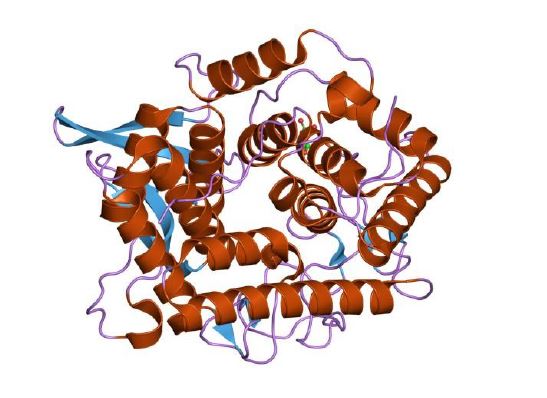 Endo-1,4-béta-xilanáz. Jawahar Swaminathan, Európai Bioinformatikai Intézet, Wikimedia Commons
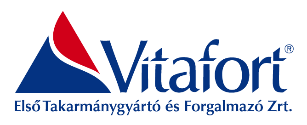 Az exogén enzimek előállítása
FERMENTÁCIÓS KIVONATOK
Baktériumok, illetve gombák termelik őket.
Sokkal stabilabbak, kombinált aktivitás, de kevesebb mennyiség.
Az enzimek mellett sok egyéb tápanyagot is tartalmaznak (vitaminok, nukleinsavak, aminosavak, stb.) (Newbold, 1995).

TISZTÍTOTT ENZIMEK
Specifikus aktivitás (amiláz, proteáz stb.).
Tisztítottságuk következtében jóval érzékenyebb a környezeti hatásokra (pl. bendőfermentáció).
Tisztítási folyamatok: precipitáció (kicsapás), centrifugálás, szűrés, mikroszűrés (molekula tömeg alapján), kromatográfiás elkülönítés (Bajpai, 2014)
Baktériumok
Gombák
Fermentáció
Tisztítás
Tisztított enzim
Fermentációs kivonat
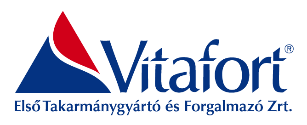 Az EAZYSTIM hatásmechanizmusa
Rostok
NSCs
Fehérjék
Cukrok
NPN
Pektin
Hemicellulóz
Cellulóz
RDP
Keményítő
NH3
Aminosavak
RUP
FOM
Illózsírsavak
Bendőmikrobák
Mikorbiális fehérje
Endogén enzimek
Veszteség
Anyagcsere
Anyagcsere
Veszteség
Veszteség
Anyagcsere
EAZYSTIM
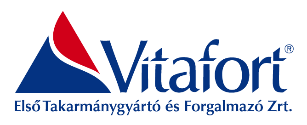 Enzimtermékek összehasonlítása
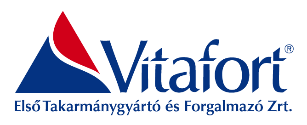 Hazai eredmények I. (Belvárdgyulai Mg. Zrt., 2019)
Az állomány
500 Holstein-Fríz tehén
305 napos zárt laktációs termelés (2018): 9.373 liter
Tömegtakarmányokra alapozott takarmányozás (kukoricaszilázs, rozs-, lucernaszenázs stb.)

A kísérlet:
Kontroll és kísérleti csoportok 14 laktációs párral
A laktációs párok kiválogatásának szempontjai: laktációk száma, tejelő napok száma (DIM), tejtermelés a jelenlegi és a korábbi laktációban
DIM: 152 nap (nagytejű csoport)
Azonos tartási körülmények
Első és második laktációs tehenek (5+9 pár)
8 hetes kísérleti szakasz július és szeptember között (hőstressz időszaka)

Kezelés:
Kísérleti csoport: 3 g EAZYSTIM (Jefo)/állat/nap
Kontroll csoport: nem kapott kezelést
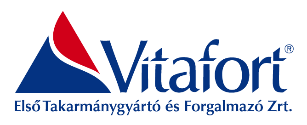 Hazai eredmények I. (Belvárdgyulai Mg. Zrt., 2019)
A naponta megtermelt tejzsír mennyisége mindkét korosztály esetében (1. és 2. laktációs állatok) kb. 100 g-mal több volt az enzimkiegészítést fogyasztó állatokhoz képest.
Az 4%-os tejzsírra korrigált tejtermelésben (FCM, 4%) az első laktációs teheneknél 1, míg a második laktációsoknál közel 2 kg többlet mutatkozott a kísérleti csoportokban.
1FCM, 4% zsírra korrigált tejtermelés (kg/nap) = (0,4 × kg tej) + (0,15 × kg tej × zsír %)
a;b: p≤0,05
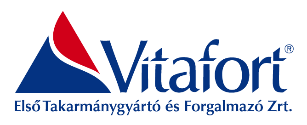 Hazai eredmények II. (Lajta-Hanság Zrt., Mosonszolnok 2019)
Az állomány:
930 Holstein-Fríz tehén
305 napos zárt laktációs termelés (2018): 10.500 liter
Tömegtakarmányokra alapozott takarmányozás (kukoricaszilázs, rozs-, lucernaszenázs stb.)

Az etetési teszt:
Klasszikus „off-on” kísérleti elrendezés az egész termelő állomány bevonásával (kb. 760 tehén)
Kontroll időszak: 2019.09.12. – 2019.10.11
Etetési időszak: 2019.10.12. – 2019.11.15.
Vizsgált paraméterek: tejtermelés, tejzsír és -fehérje termelés, szomatikus sejtszám (SCC)

Kezelés:
A kontroll időszak alatt nem volt kiegészítés
Az EAZYSTIM a tejelő abrakba került bekeverésre (0,55 g/kg)
Az etetés ideje alatt a tejelő csoportok (fogadó, nagy- és közepes tejű) állatai naponta 2,2-4,1 g EAZYSTIM-et kaptak
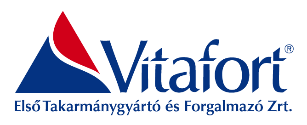 Hazai eredmények II. (Lajta-Hanság Zrt., Mosonszolnok 2019)
A tejtermelésben nem volt szignifikáns különbség.
A tejzsír termelés szignifikánsan nagyobb volt az etetési időszakban.
Javulás mutatkozott a szomatikus sejtszám mennyiségében (SCC).
Sig. diff. p≤0,05
a;b: p≤0,05
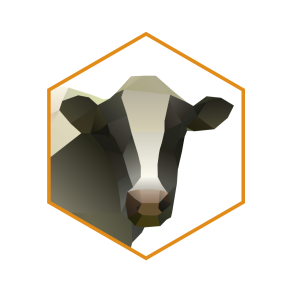 KÖSZÖNJÜK MEGTISZTELŐ FIGYELMÜKET!
Takarmányozás világszínvonalon
www.vitafort.hu
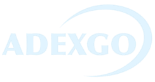 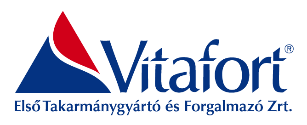